Encore un procès en sorcellerie (258247)
May 11 2009 at 11:05:33
Fourier (259808)
May 19 2009 at 2:05:03
USC Grâce-Berleur (265129)
June 16 2009 at 4:06:51
USC Poulseur (265144)
June 16 2009 at 4:06:15
Fonds R. Vermeersch - J. Latin (265147)
June 16 2009 at 4:06:04
Fonds J.- L. Decerf (265152)
June 16 2009 at 4:06:51
Fonds Jean Nihon (265154)
June 16 2009 at 4:06:38
Fonds Fédération liégeoise du POB/PSB/PS (265164)
June 16 2009 at 4:06:10
Fédération verviétoise du Parti socialiste   (265201)
June 17 2009 at 8:06:37
Fonds FMSS/Solidaris (265203)
June 17 2009 at 9:06:47
Fonds "Fonds de solidarité Truffaut-Delbrouck" (265211)
June 17 2009 at 9:06:29
Fonds Jean Blistin (265221)
June 17 2009 at 9:06:38
Fonds Joseph Bovy (265234)
June 17 2009 at 9:06:23
Fonds Léon Brockus (265245)
June 17 2009 at 9:06:31
Fonds Célestin Demblon (265275)
June 17 2009 at 10:06:02
Fonds Elisa Devlieger (265285)
June 17 2009 at 10:06:01
Fonds Alex Fontaine-Borguet (265293)
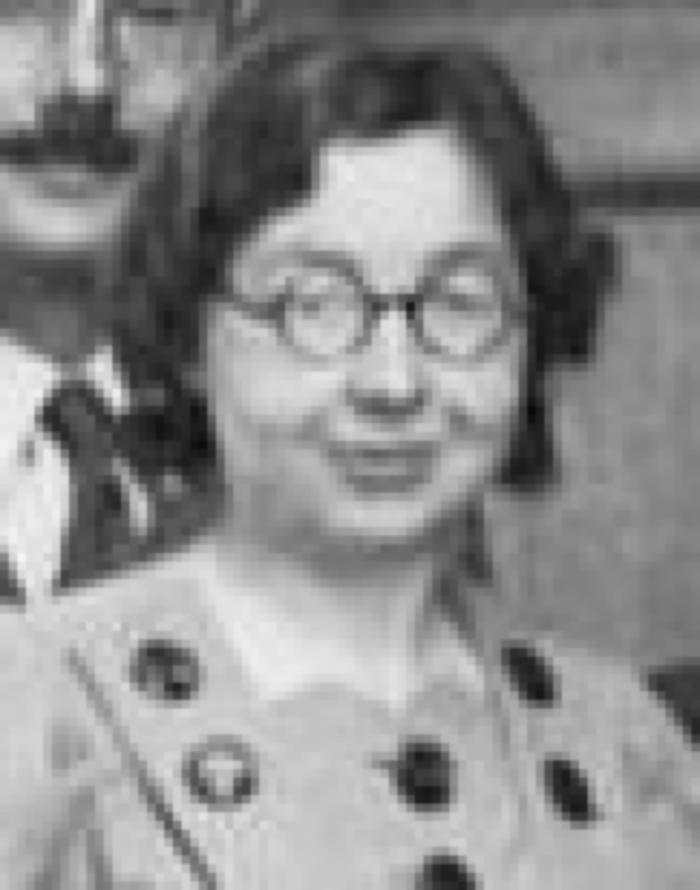 June 17 2009 at 11:06:37
Fonds Catherine Gillon (265300)
June 17 2009 at 11:06:26
Fonds Grévesse (265306)
June 17 2009 at 11:06:32
Fonds Hoebrechts (265313)
June 17 2009 at 11:06:16
Fonds René Jadot (265314)
June 17 2009 at 11:06:17
Fonds Mathieu Kisselstein (265317)
June 17 2009 at 11:06:03
Fonds Alphonse Lapaille (265324)
June 17 2009 at 11:06:54
Fonds Charles Léonet (265325)
June 17 2009 at 12:06:01
Fonds Christian Léonet (265329)
June 17 2009 at 12:06:10
Fonds Y. Loyen (265340)
June 17 2009 at 12:06:39
Fonds Hubert Rassart (265368)
June 17 2009 at 1:06:31
Exposition internationale de l'eau (Liège 1939) (265376)
June 17 2009 at 2:06:54
Fonds Christiane Wéry (265883)
June 18 2009 at 3:06:27
Collection chansons (265889)
June 18 2009 at 4:06:37
Collection gadgets et objets (265890)
June 18 2009 at 4:06:44
Collection photos (265894)
June 18 2009 at 4:06:46
Collection livrets ouvriers (265895)
June 18 2009 at 4:06:06
Collection électorale (266699)
June 24 2009 at 4:06:16
Fonds Georges Truffaut (269465)
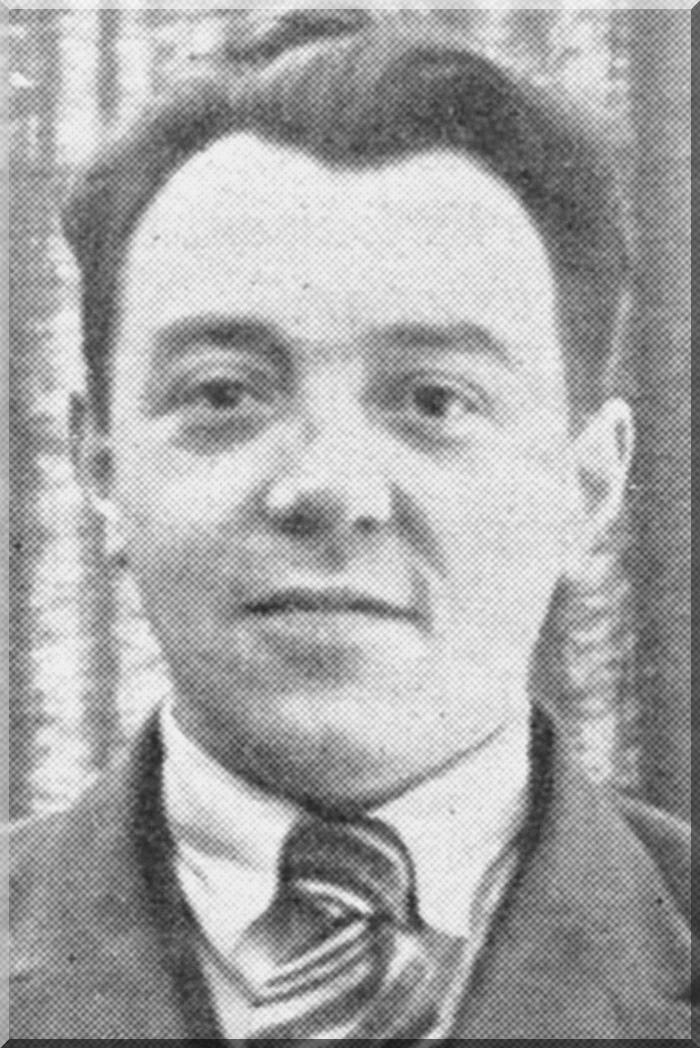 July 6 2009 at 3:07:01
La quatorzième : d'après des rapports, des conversations, des carnets de notes (282794)
August 18 2009 at 2:08:12
La farce de la main tendue : du Frente popular au Front populaire (314244)
December 8 2009 at 10:12:54
Etapes de la Révolution Russe (321428)
January 21 2010 at 4:01:02
Les écrivains diaboliques de France (323064)
January 27 2010 at 3:01:36
Pourquoi je suis séparé de Rex ? (326605)
February 11 2010 at 1:02:41
Le communisme et les chrétiens (326649)
February 11 2010 at 1:02:41
Etude sur l'évolution des charges sociales de l'Etat (326751)
February 11 2010 at 1:02:42
Traité de l'arbitrage civil et commercial en droit interne : compromis, clause compromissoire, arbitrage, sentence arbitrale : suivi de formules pratiques (326829)
February 11 2010 at 1:02:42
Voeux et résolutions du 2ème congrès international de droit comparé : La Haye, 4-11 août 1937 = resolutions and recommandations of second international congress of comparative law (326843)
February 11 2010 at 1:02:42
Les maisons des hommes : de la hutte au gratte-ciel (326982)
February 11 2010 at 1:02:42
Retour de l'U.R.S.S. (327023)
February 11 2010 at 1:02:42
L'agression japonaise et la Société des Nations 1937. Vol. 2 (327479)
February 11 2010 at 1:02:44
Du producteur au consommateur : fruits et légumes (suite) : campagne 1936 (327549)
February 11 2010 at 1:02:44
L'Espagne héroïque : ascèse de notre guerre (327701)
February 11 2010 at 1:02:45
Le Baptême de sang en Espagne (327702)
February 11 2010 at 1:02:45
Humanisme et Renaissance. Tome 3, Fascicule 4 (327745)
February 11 2010 at 1:02:45
Les pavés de Paris : guide illustré de Paris révolutionnaire. Tome 2 (327761)
February 11 2010 at 1:02:45
Rex est mort (327921)
February 11 2010 at 1:02:45
Destin d'une révolution : U.R.S.S. 1917-1936 (328207)
February 11 2010 at 1:02:46
La question scolaire en Belgique (328396)
February 11 2010 at 1:02:47
La fédération des sociétés ouvrières de gymnastique tchécoslovaques : son développement et son importance (328424)
February 11 2010 at 1:02:47
La Coopération : cours en cinq leçons : syllabus (328503)
February 11 2010 at 1:02:47
Pour un socialisme nouveau (328674)
February 11 2010 at 1:02:48
La jurisprudence administrative (328789)
February 11 2010 at 1:02:48
Le statut des agents de l'Etat (337556)
March 9 2010 at 11:03:15
Notre programme (348483)
March 22 2010 at 9:03:26
Manuel du sectionnaire et délégué d'usine (348711)
March 22 2010 at 3:03:55
Fonds Marcel Lantin (407950)
November 8 2010 at 10:11:33
Le Colonel de la Rocque veut-il la guerre civile ? (409530)
November 18 2010 at 10:11:32
A la recherche de la vérité en Russie (410088)
November 19 2010 at 1:11
Fonds Paul Bolland (415264)
December 2 2010 at 3:12:20
Collection périodiques (449145)
January 10 2011 at 11:01:49
Code de morale internationale (493231)
February 1 2011 at 4:02:54
Fonds (et collections) d'archives d'institutions (526008)
February 18 2011 at 11:02:36
Collection Sociétés Coopératives (526805)
February 18 2011 at 1:02:22
Collection 2e Guerre mondiale (534186)
February 23 2011 at 11:02:02
Collection Dossiers biographiques (538106)
February 25 2011 at 10:02:16
L'école publique française (732551)
May 24 2011 at 10:05:45
Les Jeunes et le Socialisme  (742845)
May 31 2011 at 12:05:20
Hubert Lapaille (764945)
June 15 2011 at 2:06:15
Divers (765125)
June 15 2011 at 2:06:24
Proudhon (797966)
June 27 2011 at 10:06:03
L'amour attend (825545)
July 12 2011 at 9:07:01
Petits essais : Montaigne, Rabelais, La Rochefoucauld, Pascal, Bossuet, La Fontaine (838426)
July 19 2011 at 10:07:54
Le problème de l'électricité en Belgique (908469)
August 23 2011 at 1:08:45
Libération : des bras à la machine, de la disette à l'abondance, de l'échange à la distribution (961027)
September 5 2011 at 9:09:10
Elections législatives : résultats des élections du 24 mai 1936 : renouvellement intégral de la Chambre et du Sénat (987446)
September 14 2011 at 4:09:04
Collection Coopératrices (1013046)
September 22 2011 at 12:09:45
Fascisme, Trotskisme et mouvement international de la solidarité démocratique (1016345)
September 23 2011 at 9:09:03
Tätigkeit und bestrebungen des internationalen Gewerkscaftsbundes 1933-1935 (1023818)
September 30 2011 at 12:09:18
Retouches à mon retour de l'URSS (1081346)
October 25 2011 at 10:10:40
Entre les coteaux bleus (1104905)
October 27 2011 at 4:10:55
La fin des Soviets (1152685)
November 16 2011 at 9:11:36
La Maison du Peuple (1157365)
November 16 2011 at 2:11:35
Le problème de notre défense nationale (1170134)
November 24 2011 at 11:11:29
Fonds Juliette Vidal (1245365)
December 22 2011 at 2:12:08
Rapport sur la situation et l'administration des affaires communales pour l'année 1934 (1250646)
January 3 2012 at 9:01:06
Idéologie et barbarie des rebelles espagnols (1266285)
January 6 2012 at 2:01:42
La voix de l'intelligence et la lutte du peuple espagnol (1268905)
January 9 2012 at 10:01:19
Politique familiale (1274106)
January 9 2012 at 3:01:54
Femmes et travail (1274265)
January 9 2012 at 3:01:59
Pension et aménagement du territoire (1274366)
January 9 2012 at 3:01:21
Pacifisme et internationalisme (1274566)
January 9 2012 at 3:01:08
Socialisme et vie politique (1274625)
January 9 2012 at 3:01:38
Comptes-rendus, conférences, congrès, discours, lois, rapports (1275005)
January 9 2012 at 4:01:49
Compte-rendu divers (1275025)
January 9 2012 at 4:01:26
Congrès (1275065)
January 9 2012 at 4:01:34
Discours (1275068)
January 9 2012 at 4:01:40
Rapports (1275105)
January 9 2012 at 4:01:28
Livres et brochures (divers éditeurs) (1275125)
January 9 2012 at 4:01:35
Séries et collections (1275205)
January 9 2012 at 4:01:03
Abonnement Germinal (1275285)
January 9 2012 at 4:01:14
Périodiques isolés (1275405)
January 9 2012 at 4:01:20
Aspects du Mouvement socialiste international (1306661)
January 19 2012 at 9:01:44
Au clair de la lune (1333866)
January 30 2012 at 4:01:46
Sauvons la France en Espagne (1451545)
February 13 2012 at 10:02:38
Le formidable évènement (1463466)
February 15 2012 at 4:02:11
L'homme, la gymnastique, les sports (1467506)
February 16 2012 at 3:02:55
Un mineurs français chez les russes (1471848)
February 17 2012 at 1:02:55
La maladie infantile du communisme, le communisme de gauche : vulgarisation de la stratégie et de la tactique marxistes (1474907)
February 20 2012 at 3:02:27
Tu jongleras avec ton coeur (1479285)
February 21 2012 at 4:02:37
Le théâtre des marionnettes et son intérêt sociologique (1481245)
February 22 2012 at 11:02:32
Le problème de la guerre civile (1484286)
February 23 2012 at 9:02:46
Un miracle d'amour (1521805)
March 7 2012 at 11:03:54
Noirbroqua la pendu : histoire ardennaise de la vallée de l'Aisne (1538825)
March 19 2012 at 9:03:37
Le bonheur des autres (1548665)
March 21 2012 at 3:03:28
Protéger la France : défendre la paix (1552625)
March 22 2012 at 12:03:03
Connaître notre doctrine, connaître et aimer la France (1552685)
March 22 2012 at 12:03:28
Tout pour le Front populaire, tout par le Front populaire (1552725)
March 22 2012 at 12:03:48
Les devoirs du Front populaire envers les paysans de France : rapport de Renaud-Jean et interventions de Waldeck-Rochet et André Pascal (1554667)
March 22 2012 at 3:03:59
La France du Front populaire et les peuples coloniaux : 9e Congrès national du Parti communiste français (1555326)
March 22 2012 at 4:03:01
56e Congrès des 9-10 octobre 1937 : résolutions des Fédération d'arrondissement (1562966)
March 26 2012 at 3:03:18
Résolutions du 56e Congrès du POB, 9-10 octobre 1937 (1566468)
March 28 2012 at 9:03:46
Rapport 1935-1936 (1569045)
March 29 2012 at 10:03
Arc-en-ciel sur l'Amérique (1588105)
April 6 2012 at 9:04:57
Les forbans du patriotisme (1589529)
April 6 2012 at 2:04:50
Histoire de la Russie et de l'URSS : d'Alexandre Nevsky à Staline (1614345)
April 17 2012 at 10:04:32
L'acier (1617805)
April 17 2012 at 4:04:06
La coopération et la paix (1668385)
May 2 2012 at 4:05:17
Connaissez-vous la coopération ? (1668405)
May 2 2012 at 4:05:04
Le procès du Centre antisoviétique trotskiste devant le tribunal miltaire de la Cour suprême de l'URSS [...] : compte rendu sténographique de débats (23 janvier - 30 janvier 1937). (1670726)
May 3 2012 at 12:05:36
Toussaint de chez Dadite (1681705)
May 8 2012 at 12:05:57
Le visage économique de l'Europe (1699465)
May 14 2012 at 11:05:36
Corporatisme, non ! : organisation des professions, peut-être ! (1703225)
May 15 2012 at 11:05:17
Les écrivains dialboliques en France (1722808)
May 24 2012 at 4:05:28
Le secours R.I. (1743645)
June 5 2012 at 11:06:11
Nous voulons la paix scolaire (1749666)
June 7 2012 at 10:06:04
Le temps (1759068)
June 12 2012 at 10:06:57
Le réviseur d'entreprises : commentaire de la loi 22/07/1953 créant un Institut des réviseurs d'entreprises modifiée par la loi du 10/07/1956 (1771265)
June 18 2012 at 11:06:31
Fils du peuple (1776605)
June 20 2012 at 11:06:07
Régies, concessions et droit juridictionnel : syllabus du cours professé par Léon-Eli Troclet (1789269)
June 27 2012 at 4:06:55
Le pacte belgo-allemand du 13 octobre 1937 (1877030)
August 20 2012 at 2:08:50
Le syndicalisme dans l'industrie des métaux en Belgique : esquisse historique (1877171)
August 20 2012 at 4:08:02
Oeuvres philosophiques. Tome VI (1905909)
September 3 2012 at 1:09:29
La CGT, ce qu'elle est, ce qu'elle veut (1920805)
September 11 2012 at 10:09:46
Triennal Report : 1933-1935 Congress London 1936 (1938046)
September 19 2012 at 10:09:29
Annuaire international de l'éducation et de l'enseignement 1937 (1953926)
September 26 2012 at 11:09:02
Economic Brief in Support og New York State Unemployment Insurance Law Submitted to the Supreme-Court of the United Sates, octoberTerm, 1936 Including Legal Brief and Additional Documents (1968045)
October 5 2012 at 1:10:45
Misère de la philosophie : réponse à la philosophie de la misère de M. Proudhon (2004871)
October 25 2012 at 9:10:49
Un ordre nouveau règne à Valence : les éléments modérés gagnent du terrain ; L'armée du Peuple (2022626)
November 7 2012 at 9:11:32
La nouvelle constitution de l'URSS : précédé du rapport de J. Staline au VIIIe Congrès des soviets de l'URSS (2025565)
November 8 2012 at 9:11:26
A la lumière du marxisme. Tome II : Karl Marx et la pensée moderne. Première partie : Auguste Comte - les utopistes français - Proudhon (2040785)
November 16 2012 at 11:11:28
Le fameux rouleau compresseur (2080405)
December 3 2012 at 12:12:48
Testament politique de Bismarck (2086185)
December 4 2012 at 3:12:31
De Jean Coste (2113726)
December 17 2012 at 10:12:46
L'organisation de la rééducation morale et de la réadaptation sociale des délinquants (2119105)
December 18 2012 at 4:12:30
La pension des mineurs (2141546)
January 8 2013 at 3:01:09
L'Etat et la révolution : édition du XXe anniversaire (2159147)
January 15 2013 at 10:01:45
L'exercice du pouvoir : discours prononcés de mai 1936 à janvier 1937 (2199050)
January 24 2013 at 3:01:24
Ventes, frais de vente et bénéfices (2236225)
February 6 2013 at 8:02:13
L'évolution économique et les organismes publics de crédit en Belgique (2269366)
February 18 2013 at 9:02:51
Après dix années d'expérience : le régime de l'exploitation des Chemins de fer en Belgique (2269786)
February 18 2013 at 10:02:53
L'organisation de l'assurance obligatoire contre le chômage (2270145)
February 18 2013 at 10:02:01
Ou va l'Espagne (2290466)
February 22 2013 at 10:02:42
Conférence internationale du travail : vingt-troisième session Genève, 1937 : rapport du Directeur (2330165)
March 6 2013 at 10:03:21
Fonds Freddy Terwagne (2846465)
November 21 2013 at 8:11:33
L'alimentation rationnelle de l'homme normal en Belgique (2861167)
November 28 2013 at 11:11:44
Bruxelles : trait d'union ou pomme de discorde? (2861667)
November 28 2013 at 2:11:04
Notice sur Hector Denis (2878365)
December 6 2013 at 8:12:40
Livrets d'ouvrier (2899925)
December 13 2013 at 11:12:10
Repères biographiques et portraits (3323425)
July 1 2014 at 11:07:37
Essor et développement de Liège et sa région (3323426)
July 1 2014 at 11:07:04
Jeunesse (3325685)
July 2 2014 at 9:07:24
Parcours militaire (3326286)
July 2 2014 at 10:07:58
Le socialiste (3326745)
July 2 2014 at 10:07:53
Vie privée (3326785)
July 2 2014 at 10:07:59
Portraits et hommages (3327105)
July 2 2014 at 11:07:24
Réformes de structures économiques et financières (3327405)
July 2 2014 at 12:07:06
Echevinat des Travaux publics de Liège (3327886)
July 2 2014 at 1:07:21
Monument Tchantchès (3328046)
July 2 2014 at 2:07:02
Presse (3349870)
July 10 2014 at 4:07:50
Port autonome et Canal Albert (3349874)
July 10 2014 at 4:07:41
Le Grand Liège (3349875)
July 10 2014 at 4:07:28
L'U.R.S.S. : un régime de dictature ou une démocratie ? (3580185)
December 9 2014 at 12:12:08
Histoire illustrée de la guerre de 1914 (3580730)
December 9 2014 at 2:12:22
Drapeaux "Prolétaire Hutois" (3752686)
March 26 2015 at 12:03:03
Drapeaux "Mutuelle les Prolétaires Hutois" (3752705)
March 26 2015 at 12:03:43
Registre de la correspondance : 1931-1937 / indicateur Tenu par le Secrétaire Communal (3752905)
March 26 2015 at 1:03:47
Registre de la correspondance : 1937 - 1942 / Tenu par le Secrétaire Communal (3752988)
March 26 2015 at 1:03:20
Conseil national de Protection de la jeunesse et Comité de Protection de la jeunesse (4027077)
October 20 2015 at 2:10:35
Condition féminine (4027232)
October 20 2015 at 2:10:42
Médecine préventive (4027492)
October 20 2015 at 3:10:59
Syllabus pour militants de base (4134373)
January 22 2016 at 2:01:10
Esquisse d'une théorie marxiste des crises périodiques (4151956)
February 3 2016 at 11:02:43
Le socialisme de M. Henri De Man (4161312)
February 9 2016 at 11:02:14
Le nationalisme contre les nations (4259716)
April 21 2016 at 12:04:20
Masses et chefs (4320093)
May 31 2016 at 9:05:40
Vie de Lénine (4565213)
November 21 2016 at 4:11:21
Almanach Vermot 1937 (4582272)
November 30 2016 at 9:11:50
L'effort culturel du peuple espagnol en armes (4585173)
December 1 2016 at 2:12:56
1er mai à Liège : manifestation (ARC-C AFF MAI 0044)
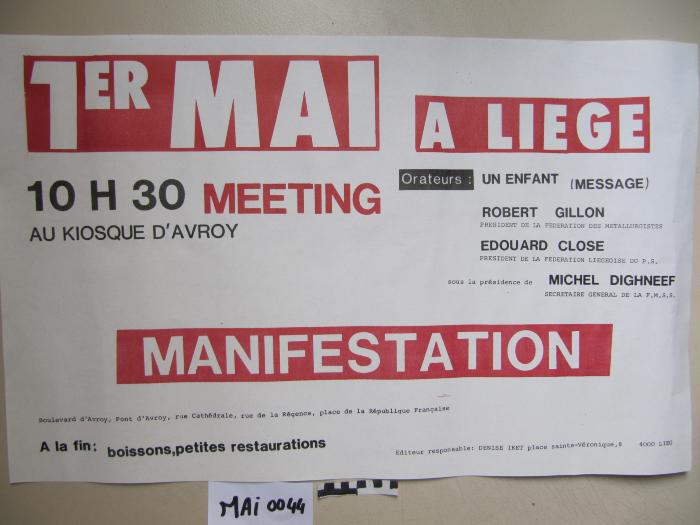 Le 1er mai c'est aussi l'affaire des jeunes (ARC-C AFF MAI 0046)
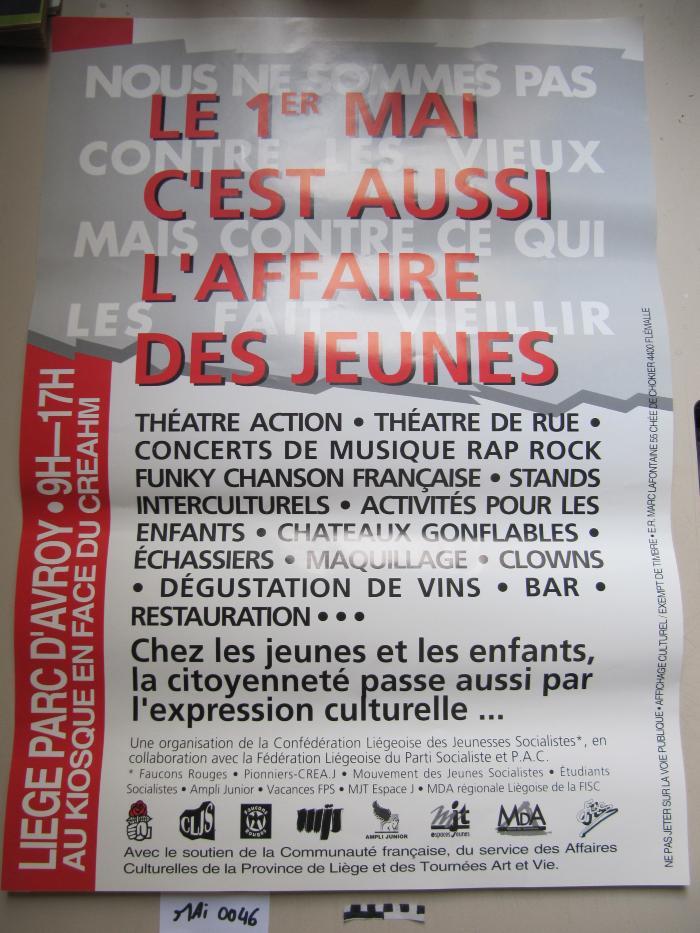 Fonds France Truffaut (ARC-P TRU-F)
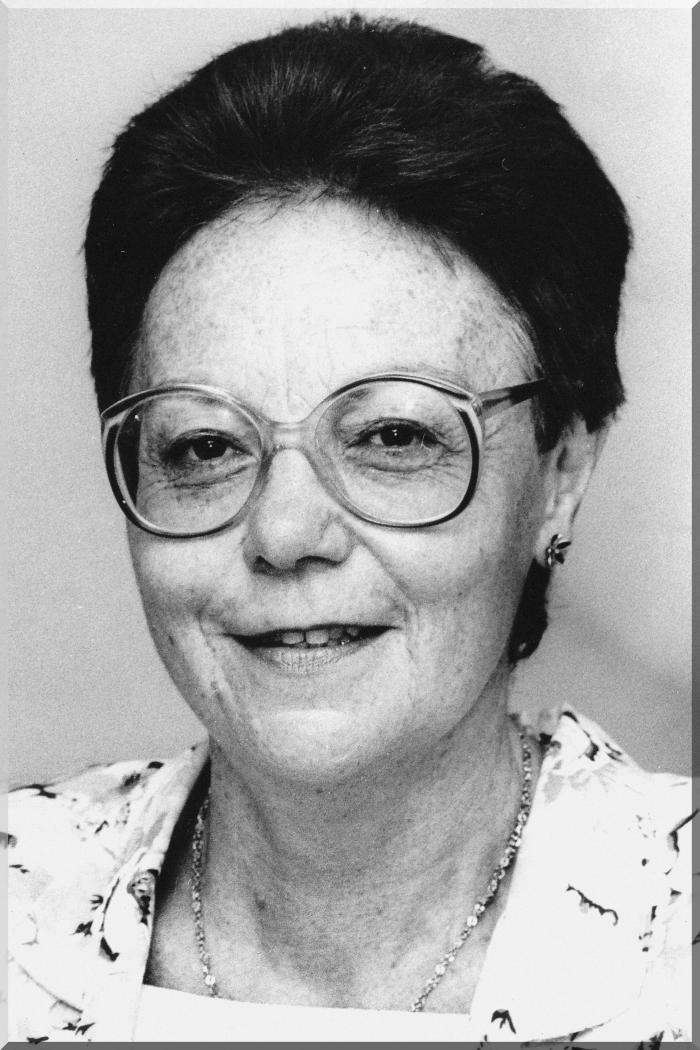 July 6 2009 at 3:07:01